Y O U R	T I T T L E
O R	H E A D L I N E	H E R E
SCHOOL/
COLLEGE
LOGO
NAME:  STUDENT ID:  DATE:
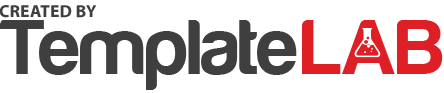